August Commission Tour Preview
July 9, 2024
3/2/2023
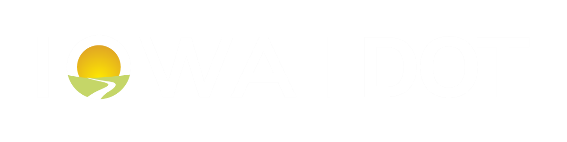 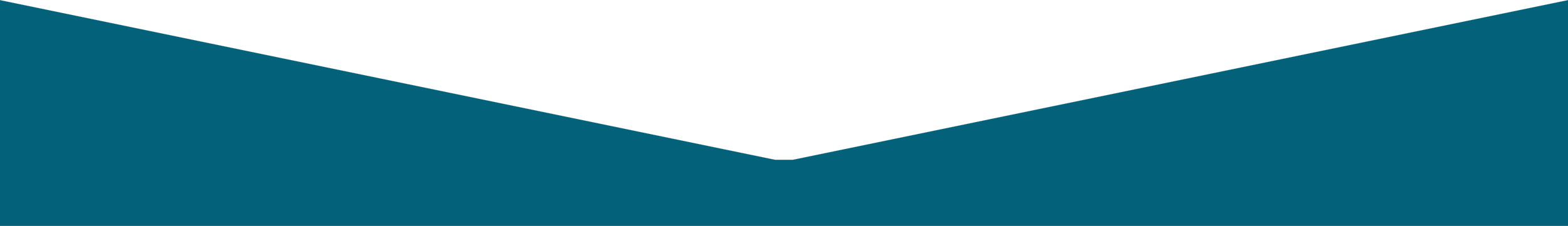 August Commission Tour Preview
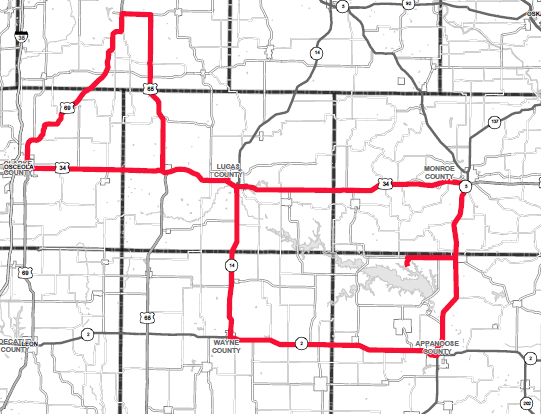 Honey Creek Resort
August Commission Tour Preview
Begin tour at Honey Creek Resort
US 34 Corridor 
Super 2 Recommendations from Albia to Osceola 
Bridge Replacements and Improvements along corridor 
US 69 FY-2025 3R Project 
South of Clarke Co. Rd. R35 to N of Warren Co Line
US 65 Bridge Replacement
Otter Creek 1.6 mi south of Warren Co. Rd. G58 
Tour and Lunch at Hy Vee Distribution Center (Chariton)
IA 14, IA 2, and IA 5 previous 3R improvements 
District 5 3R Funding Overview  
End tour at Honey Creek Resort
August Commission Tour Preview
Questions?
Shawn Majors
Shawn.majors@iowadot.gov​
iowadot.gov